Moj cool Laboratorij
OŠ Dore Pejačević Našice
OŠ DORE PEJAČEVIĆ NAŠICE
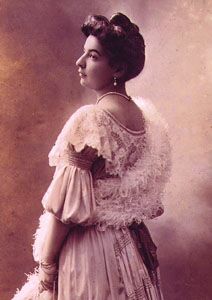 Naša škola nosi ime prve
hrvatske skladateljice Dore 
Pejačević
nastava se odvija u dvije školskE
zgrade;
u matičnoj školi i u Područnoj
školi Vukojevci. 
ŠKOLU POHAĐA 589 učenikA.
Već deset godina nosimo status Eko škole
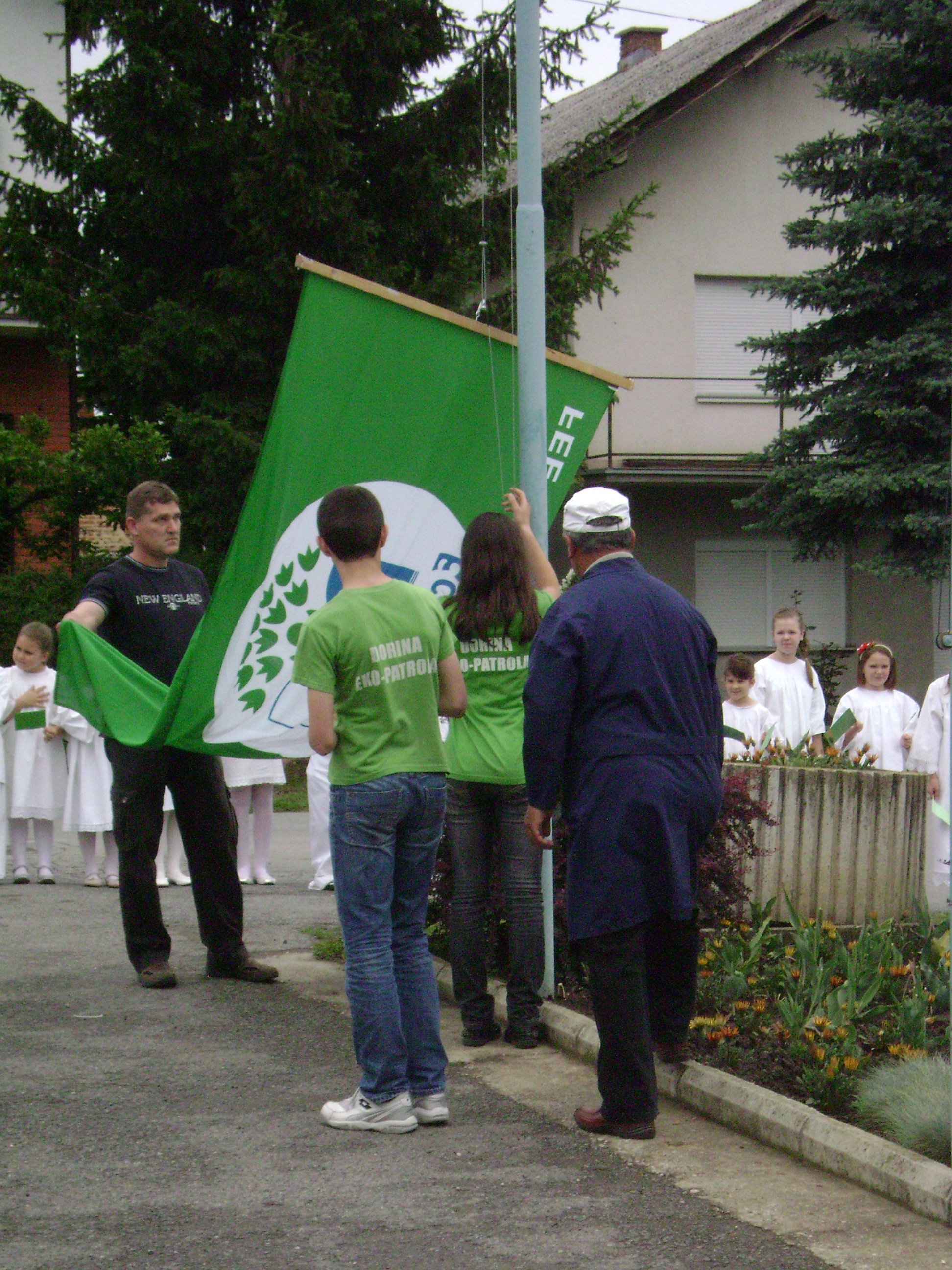 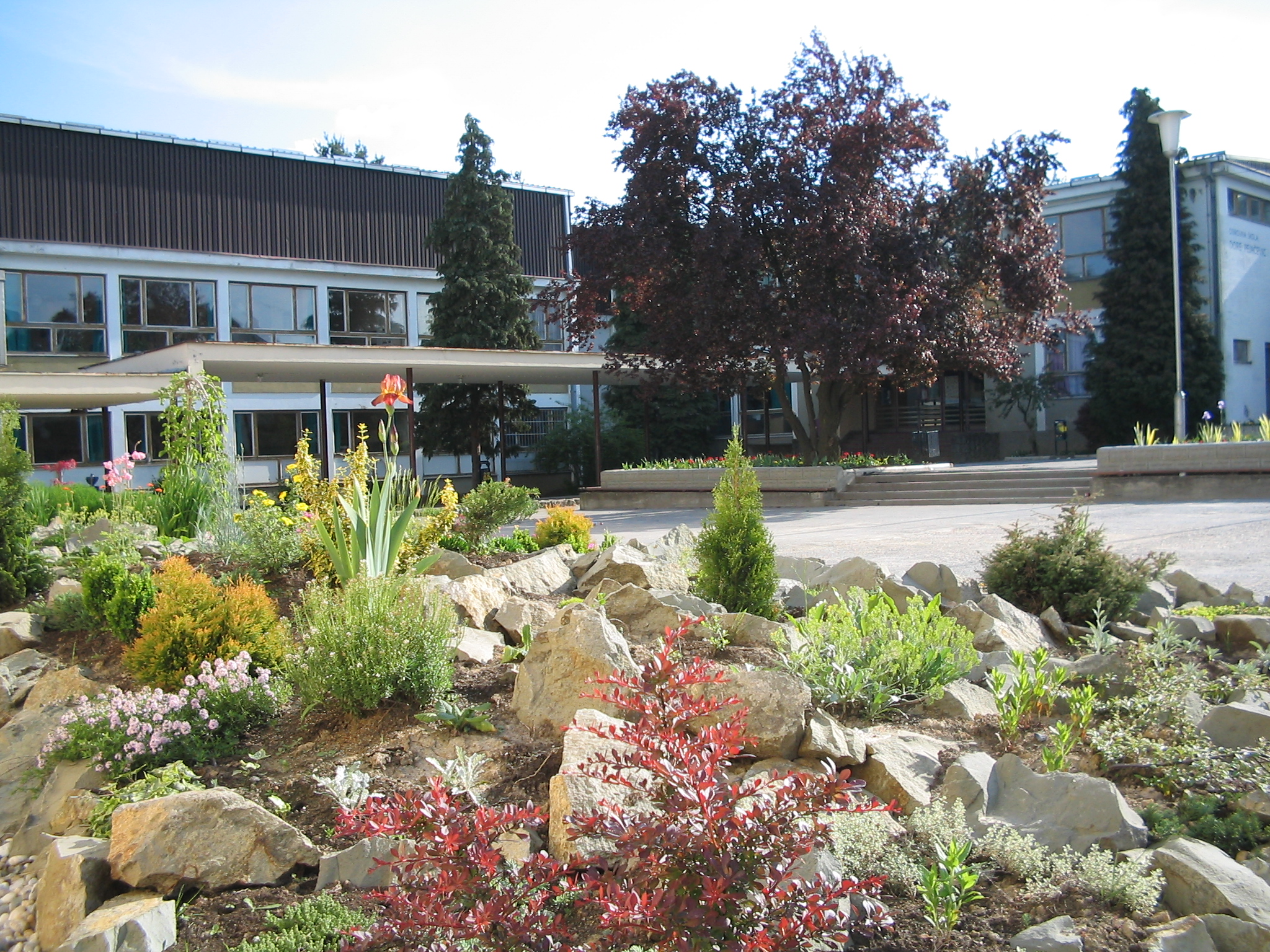 U školi djeluje i Učenička zadruga „Mladost“ koja pridonosi uspješnom radu i promociji škole.
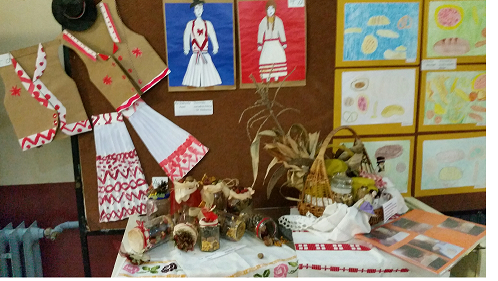 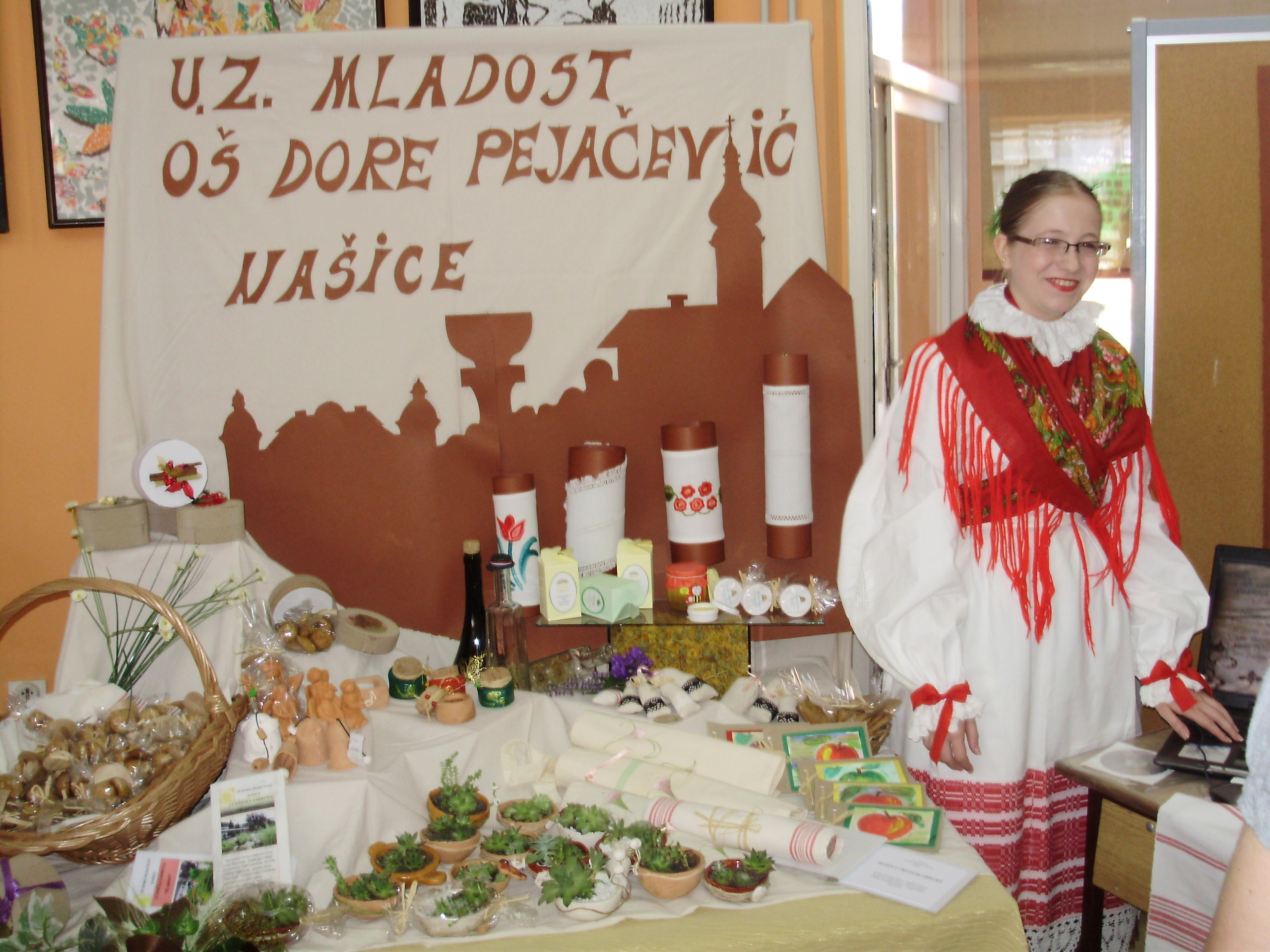 Učenička zadruga brine o uređenju okoliša
 Školski vrt je veličine oko 1500 m2
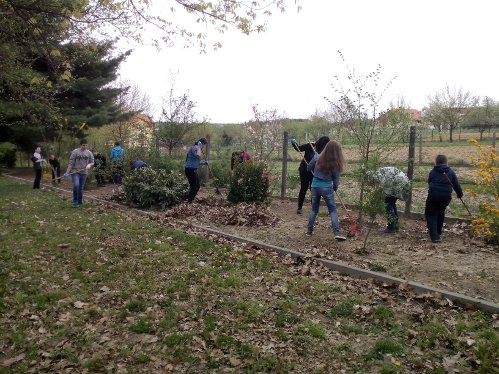 U PROJEKT SU UKLJUČENI UČENICI: 
      1.     Marija Poljak, 7.b 
      2.     Iva Mihalj, 7.b 
      3.     Dorian Štrbo, 7.b 
      4.     Roberto Šepčić, 7.b 
      5.     Lara Lahner, 7.b 
      6.     Mirela Turalija, 7.c 
      7.     Pavle Ergović, 8.c 
      8.     Nora Slivar, 8.a 
      9.     Ida Raich, 8.a 
      10.   Petra Guljaš, 8.a 
Učiteljice:  
 Sandra Poljak, prof. matematike i informatike  
 Leopoldina Vitković, prof. biologije i kemije Mirjana Šutalo Vulić, prof. glazbene kulture
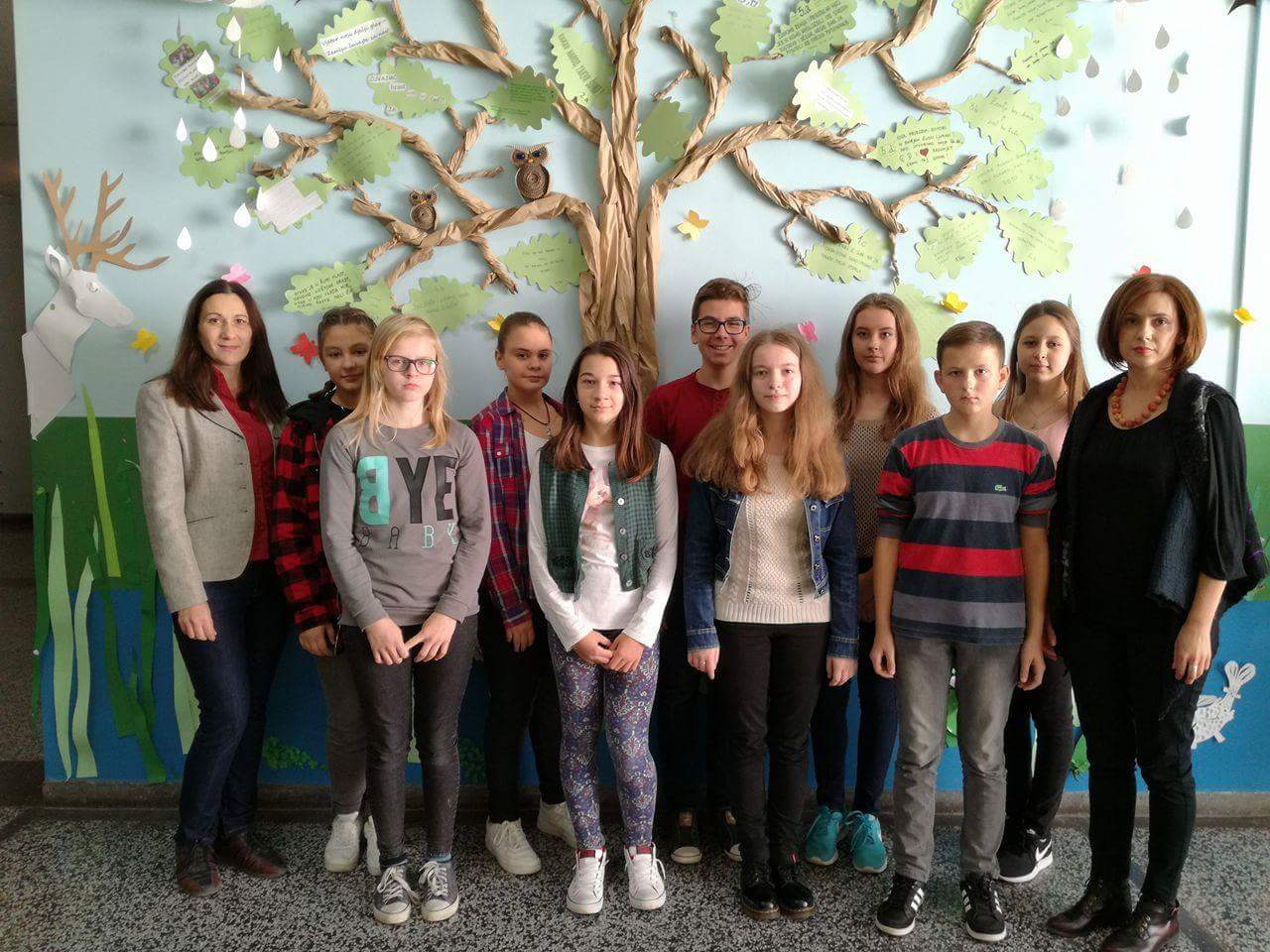 Pavle Ergović
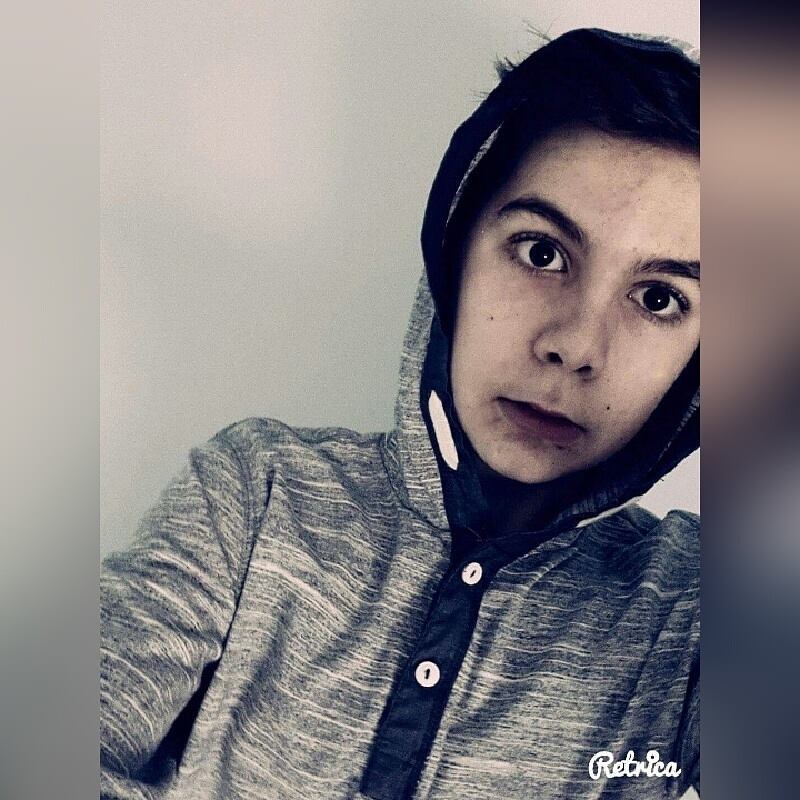 Učenik sam 8.c razreda
Imam 14 godina
Moji hobiji su glazbena škola i Taekwandoo
Područja koja me zanimaju su: matematika, 
 biologija i kemija
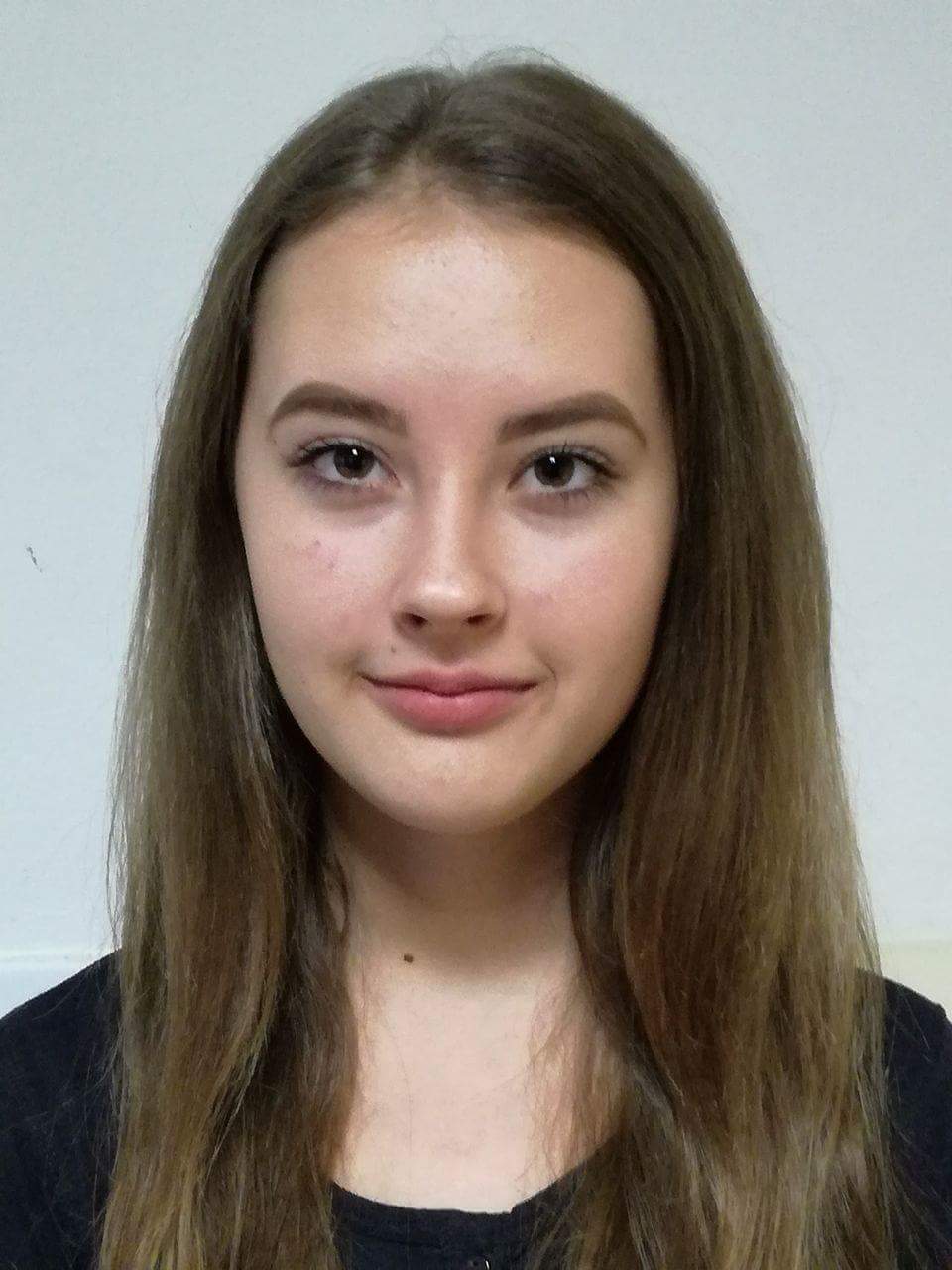 Ida Raich
Učenica sam 8.a razreda
Imam 14 godina 
Moj hobi je učenje stranih jezika 
Područja koja me zanimaju su: biologija, 
engleski i fizika
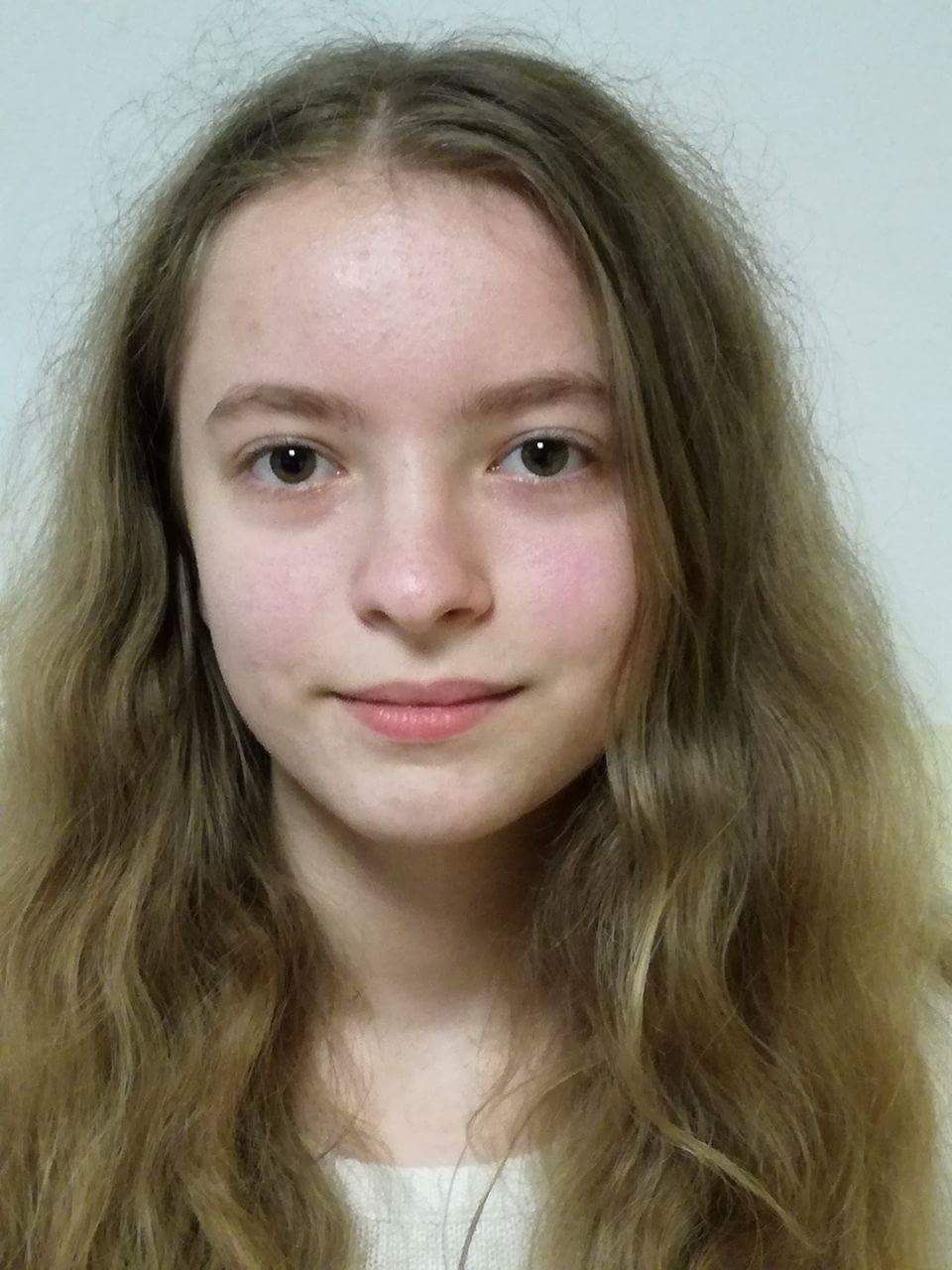 Nora Slivar
Učenica sam 8.a razreda
Imam 13 godina
Moji hobi je čitanje  
Područja koja me zanimaju su: biologija, 
hrvatski jezik i kemija
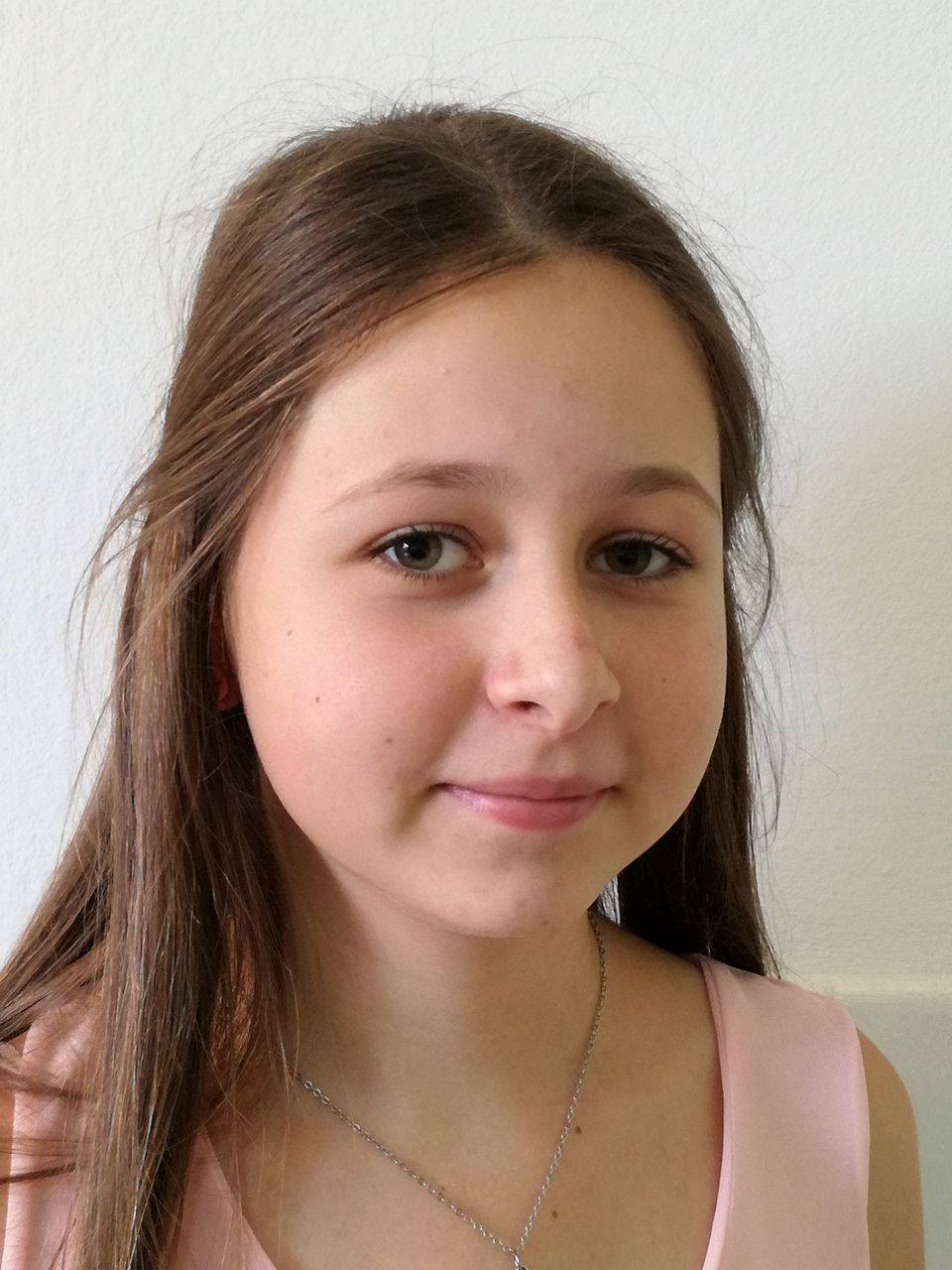 Petra Guljaš
Učenica sam 8.a razreda
Imam 13 godina
Moji hobiji su: crtanje, biciklijada
Područja koja me zanimaju su: biologija, 
kemija, likovni, fizika
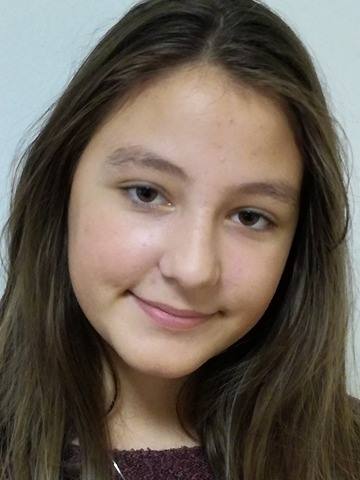 Mirela Turalija
Učenica sam 7.c razreda
Imam 13 godina
Moji hobiji su ples, 
    tenis i engleski jezik 
Područja koja me zanimaju su: biologija,
   kemija i jezici
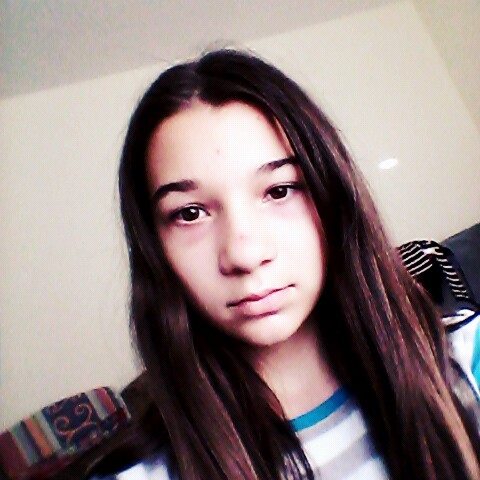 Marija Poljak
Učenica sam 7.b razreda
Imam 13 godina
Moji hobiji su: sviranje klavira, gimnastika
Područja koja me zanimaju su: 
    informatika,robotika, kemija,
    biologija, matematika
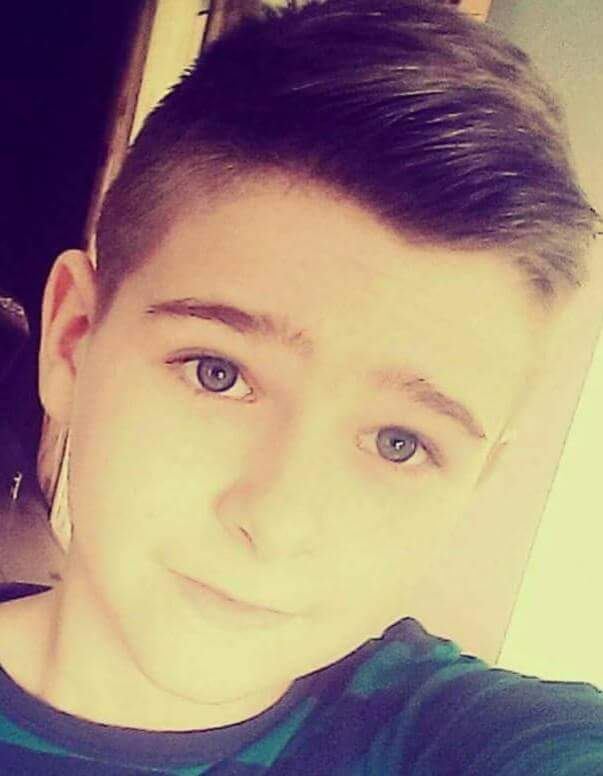 Dorian Štrbo
Učenik sam 7.b razreda
Imam 13 godina
Moji hobiji su karate i sviranje klavira
Područja koja me zanimaju su: informatika, 
biologija i kemija
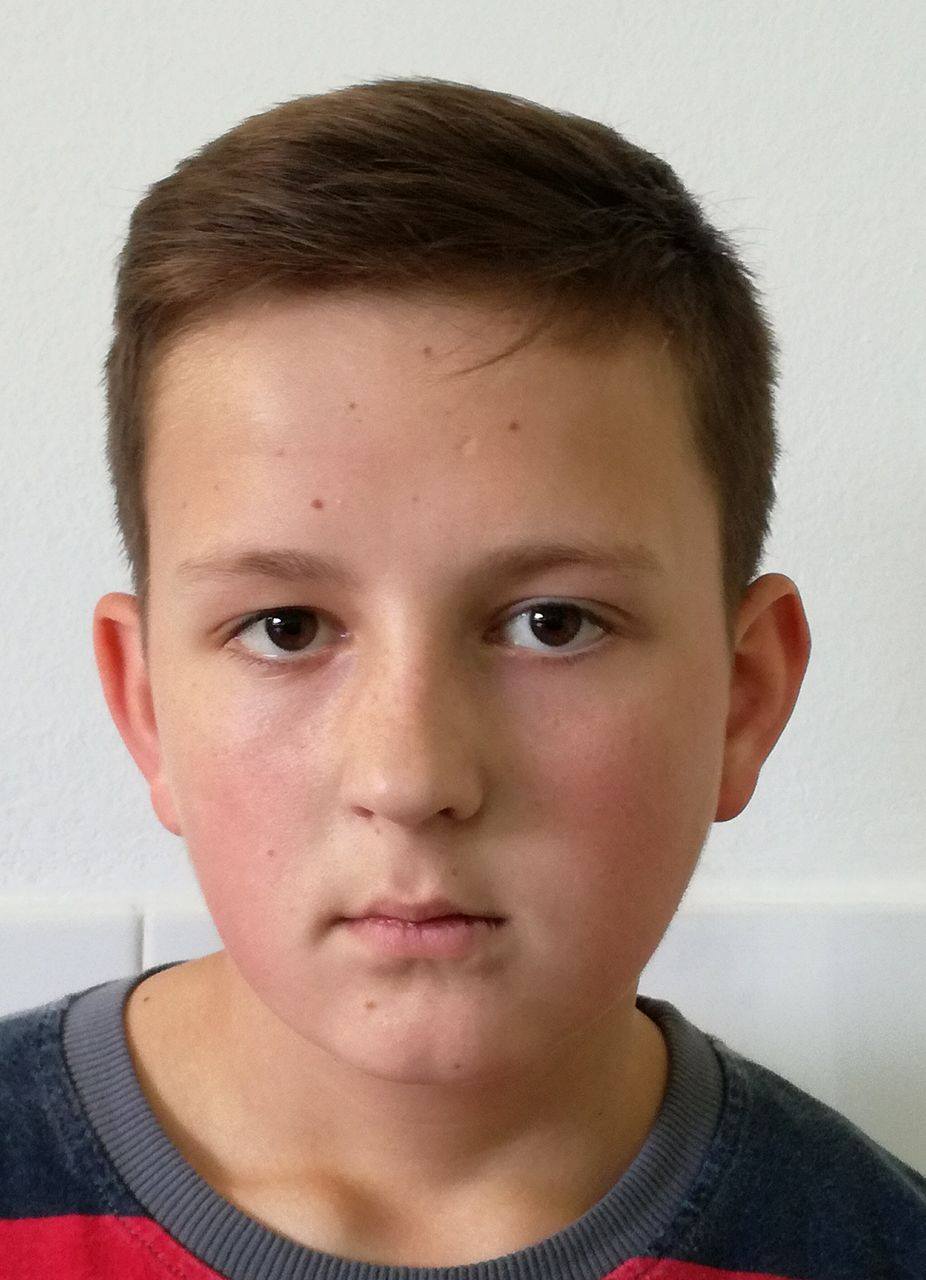 Roberto Šepčić
Učenik sam 7.b razreda
Imam 13 godina
Moji hobiji su nogomet i robotika
Područja koja me zanimaju su: biologija i 
informatika
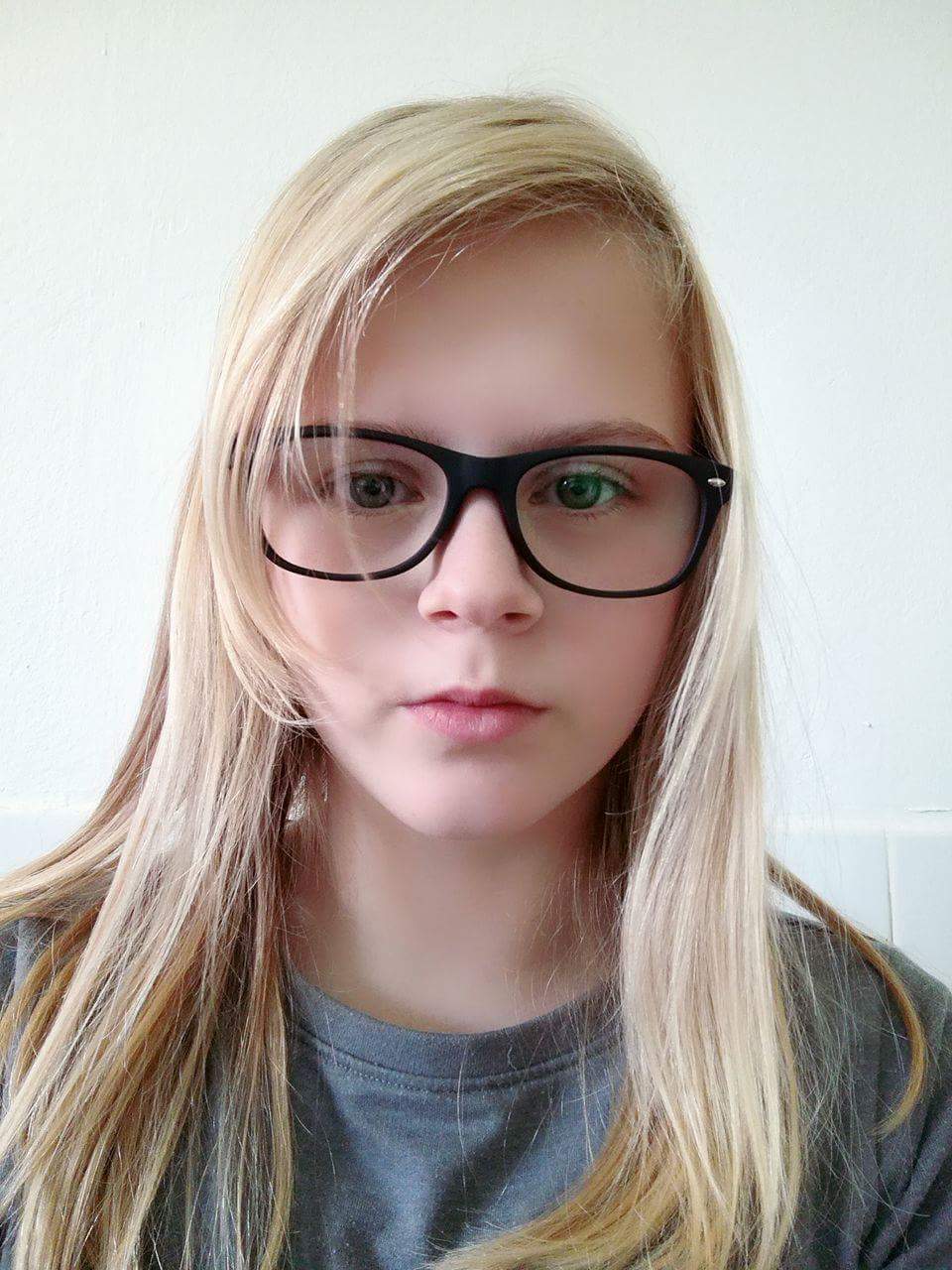 Lara Lahner
Učenica sam 7.b razreda
Imam 13 godina
Moji hobiji su sviranje sintisajzera i odbojka
Područja koja me zanimaju su biologija i 
kemija
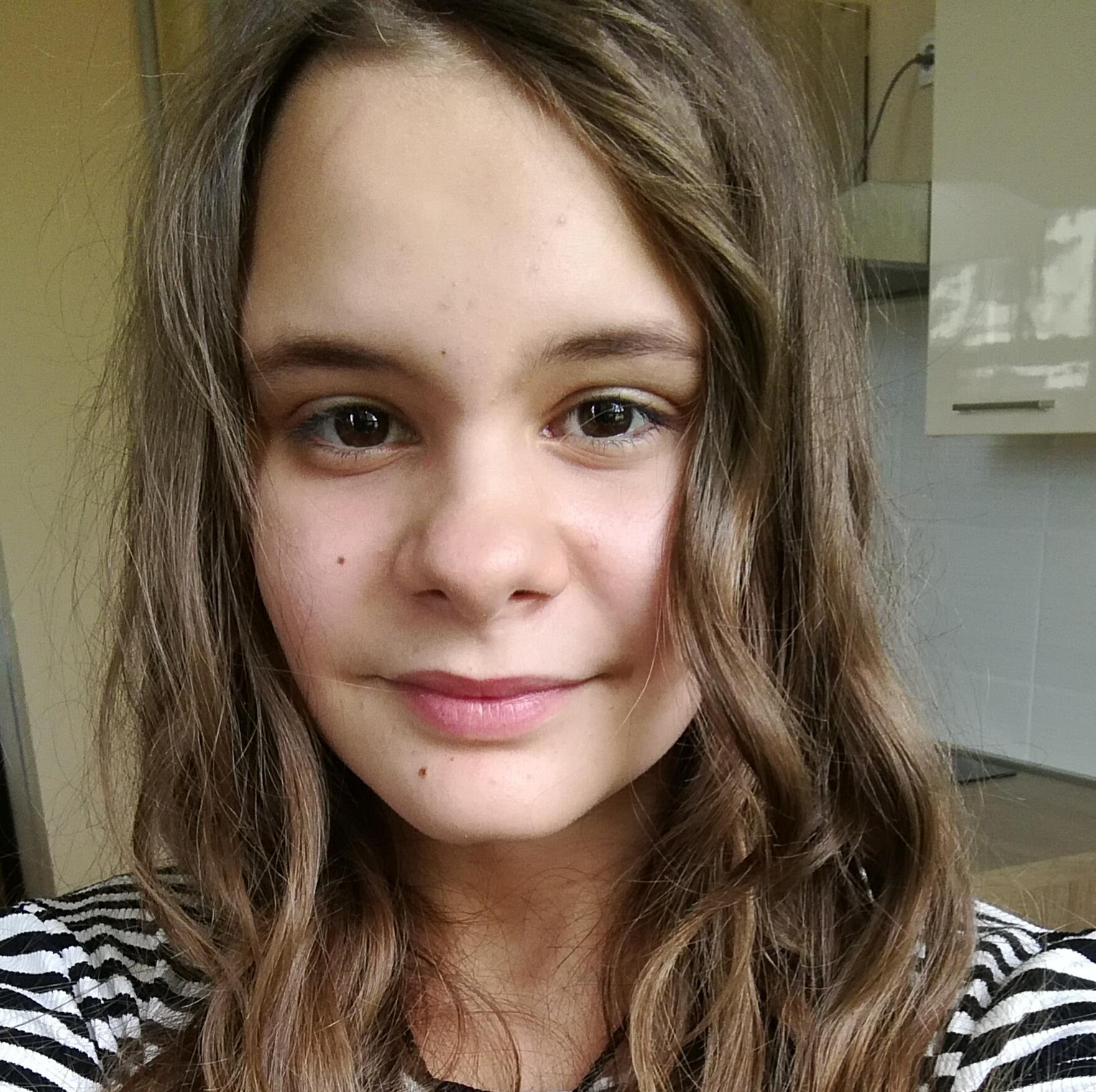 Iva Mihalj
Učenica sam 7.b razreda
Imam 13 godina
Moji hobiji su sviranje klavira i odbojka
Područja koja me zanimaju su biologija
   i fizika
Leopoldina Vitković, prof.
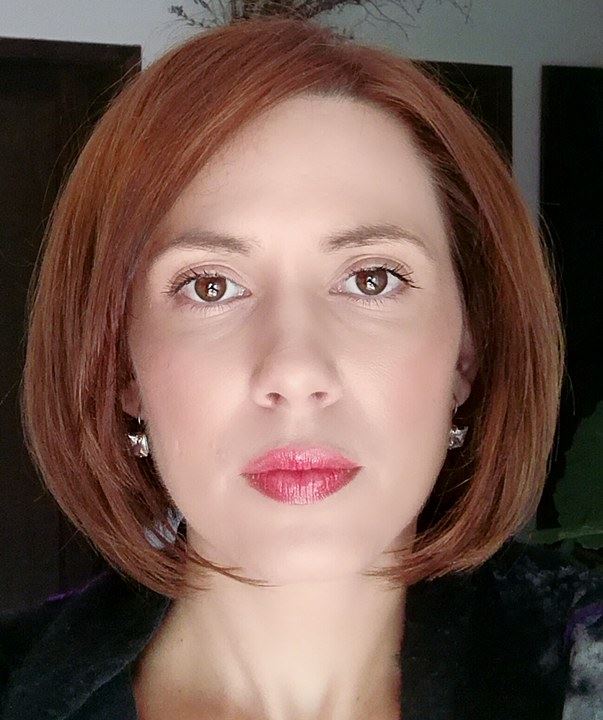 Profesorica sam biologije i kemije 
Imam 36 godina
Moji hobiji su uzgajanje orhideja
    i sukulenata te  akvaristika
Područja koja me zanimaju su: biologija, 
   kemija, ekologija i geobotanika
Sandra Poljak, prof.
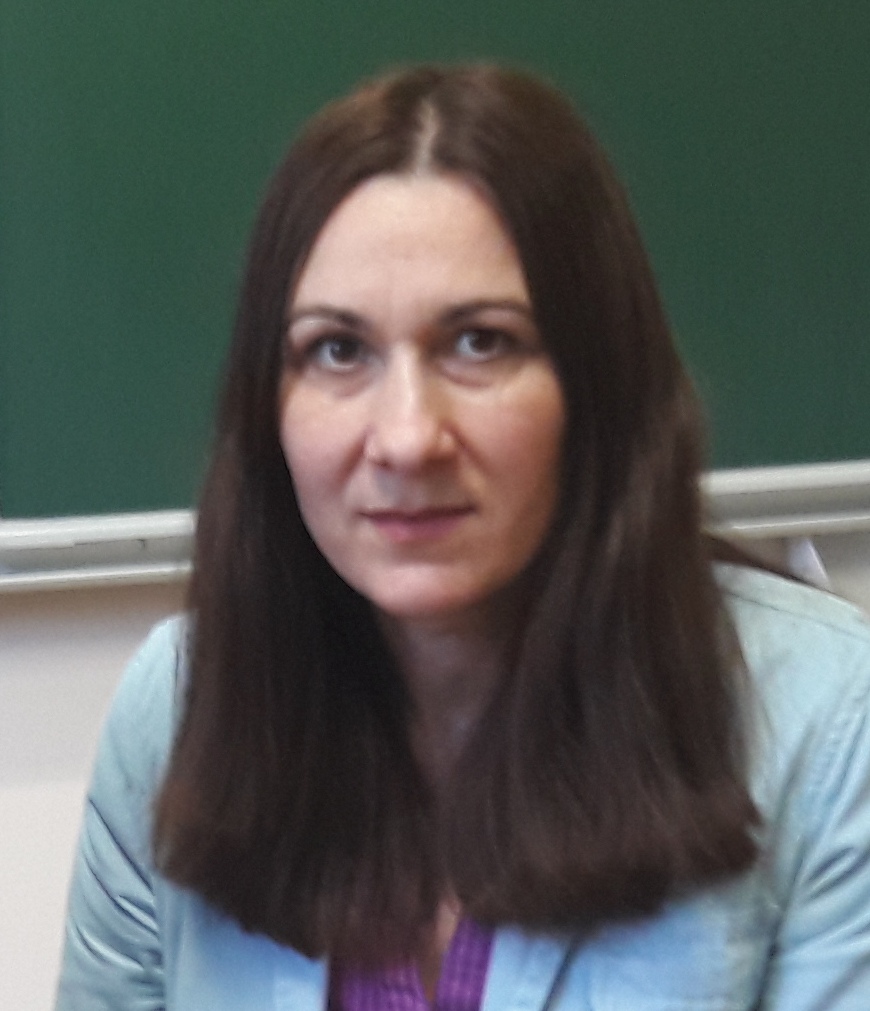 Profesorica sam matematike i informatike
Imam 43 godine
Moji hobiji su vrtlarenje I robotika
Područja koja me zanimaju su matematika, 
informatika, automatika, robotika, programiranje
Mirjana Šutalo Vulić, prof.
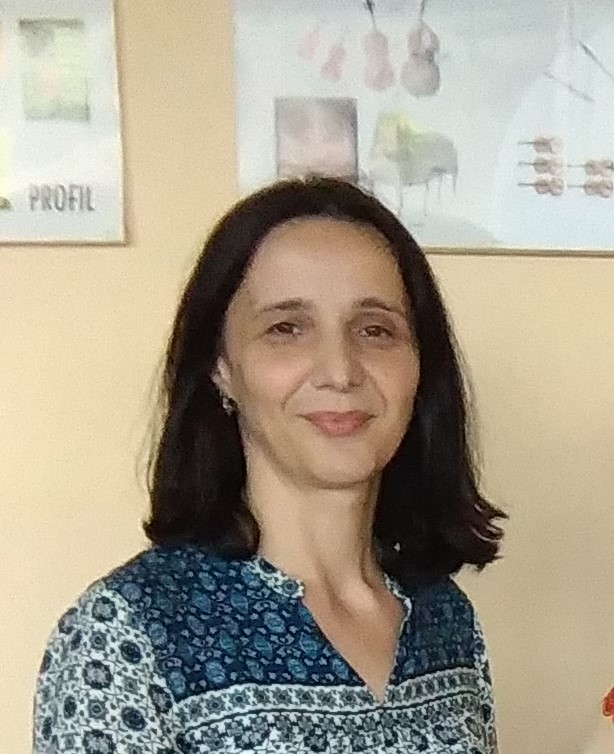 Profesorica sam glazbene kulture
Imam 44 godine
Moji hobiji su ples I čitanje
Područja koja me zanimaju su glazbena kultura I suradnja na interdisciplinarnim projektima